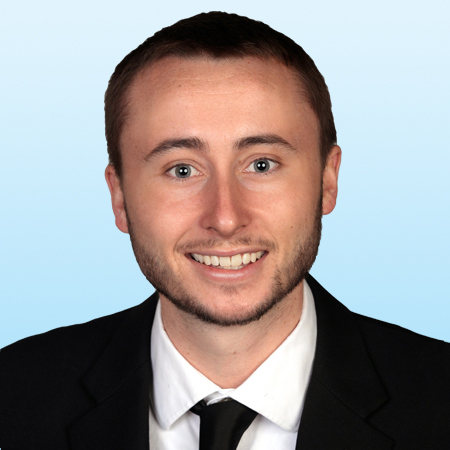 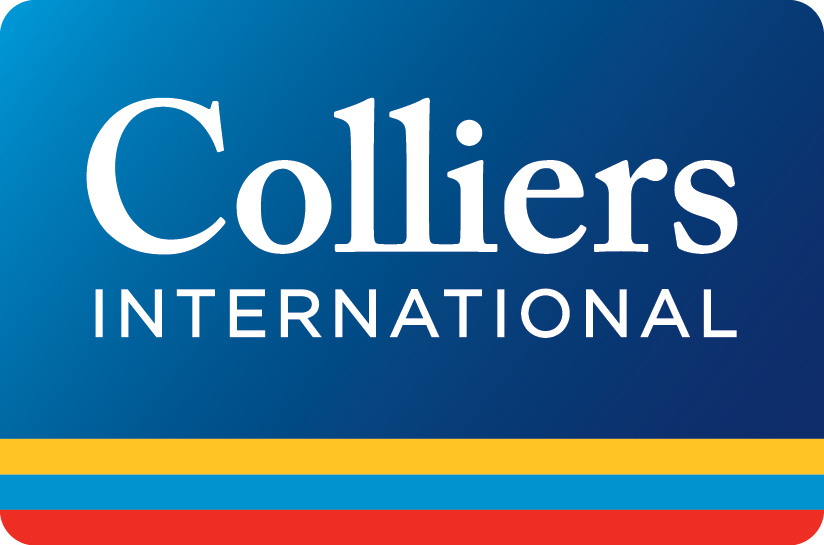 BEN ANDERSONColliers | Wisconsin
[Speaker Notes: Thanks Pam.  2020 certainly was an interesting year for the office market.]
Market Overview
[Speaker Notes: To give a lay of the land, the]
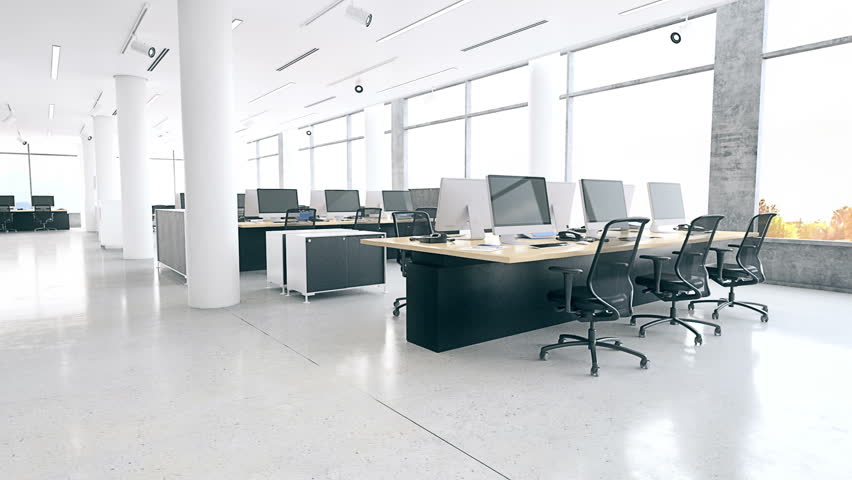 How has the pandemic impacted the market?
2020 Deal Dynamics
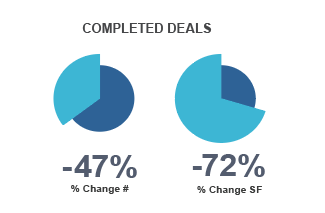 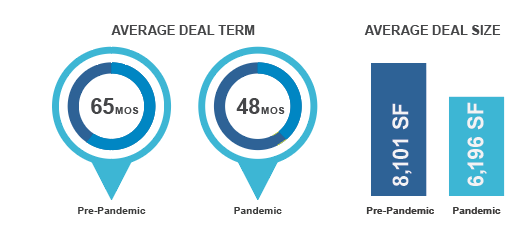 2020 Demand Dynamics
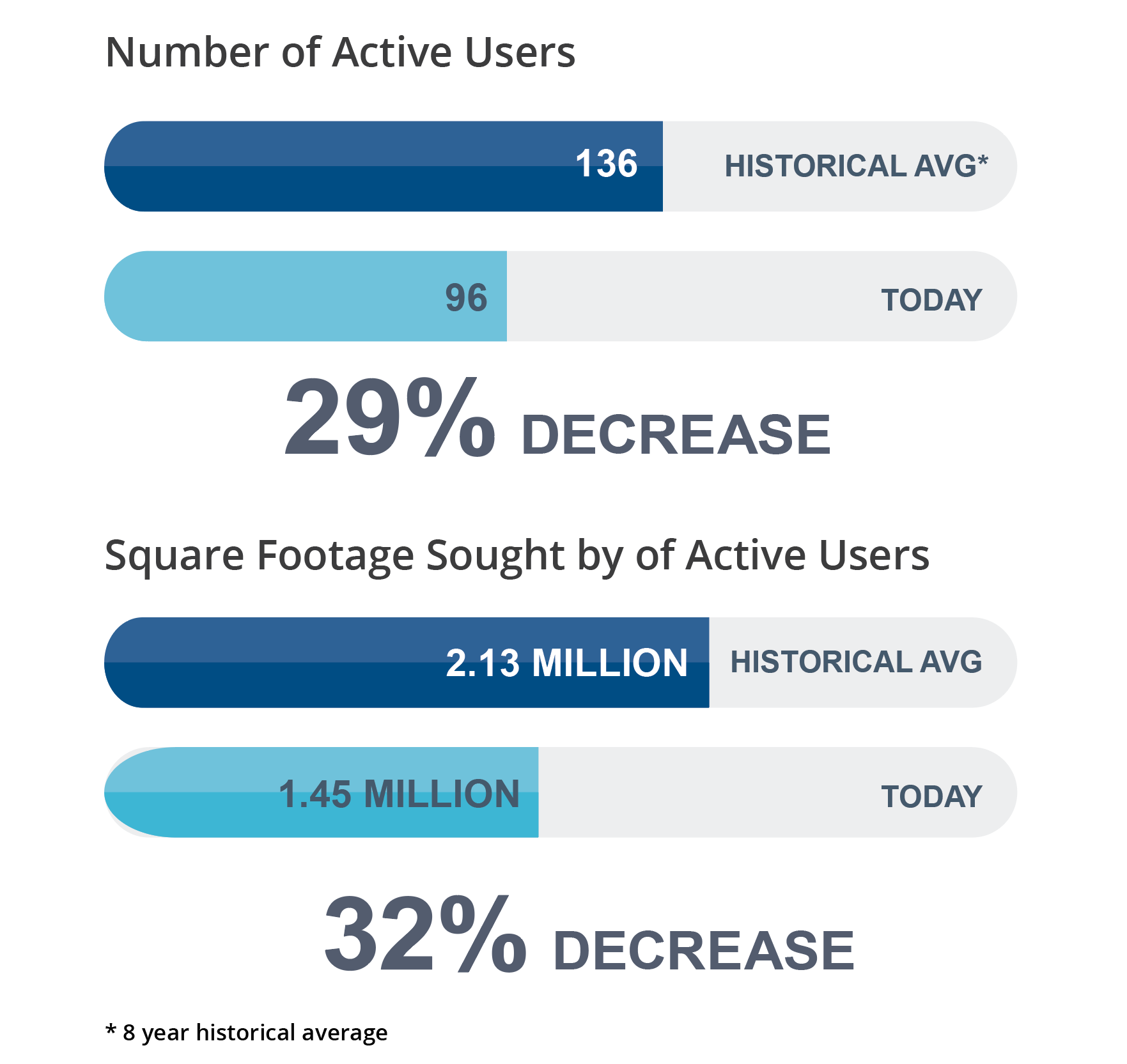 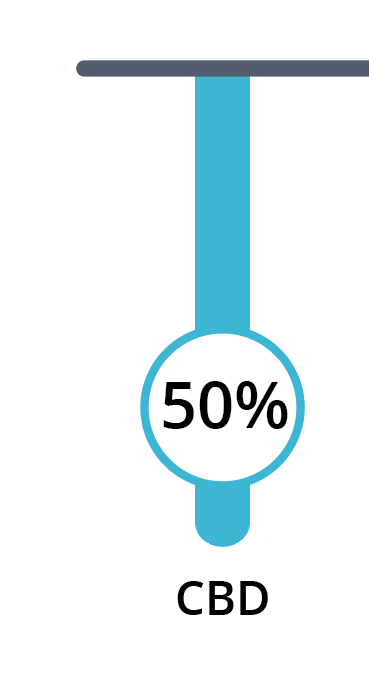 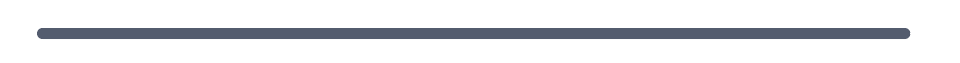 50% Drop in Demand
Since January 2020
2020 Notable Deals
SIGNED PRE-PANDEMIC
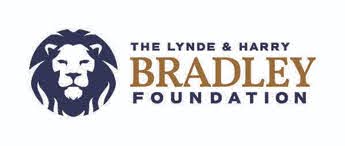 Milliman
Hydrite
North Shore Healthcare
Legal Action of Wisconsin
Ross Innovative Solutions
Advent Health
Bradley Foundation

Johnson Bank
Mindful Staffing
Kahley Slater
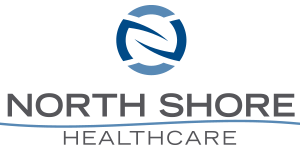 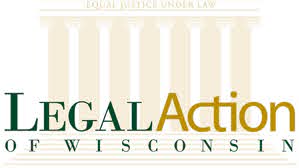 1400 N Water St Milwaukee, WI15,700 SF
633 W Wisconsin Ave Milwaukee, WI23,200 SF
640 N 4th St
Milwaukee, WI22,683 SF
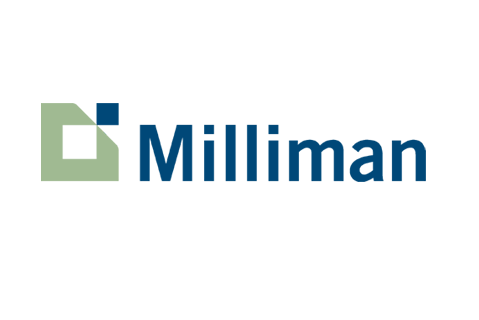 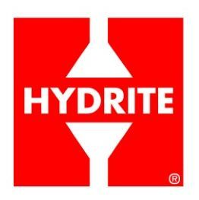 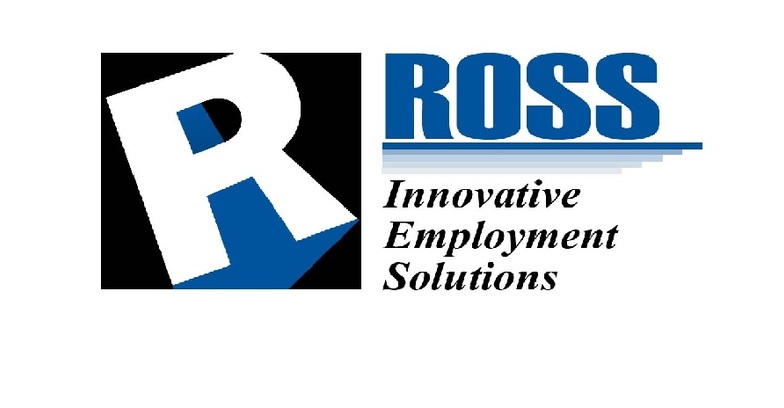 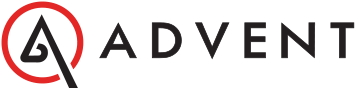 10001 W Innovation Dr
Wauwatosa, WI28,351 SF
The Corridor
Brookfield, WI45,000 SF
7800 W Brown Deer Rd
Milwaukee, WI40,282 SF
The Corridor
Brookfield, WI118,300 SF
2020 Notable Deals
SIGNED DURING THE PANDEMIC
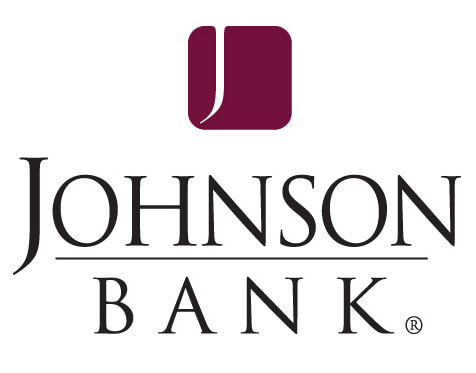 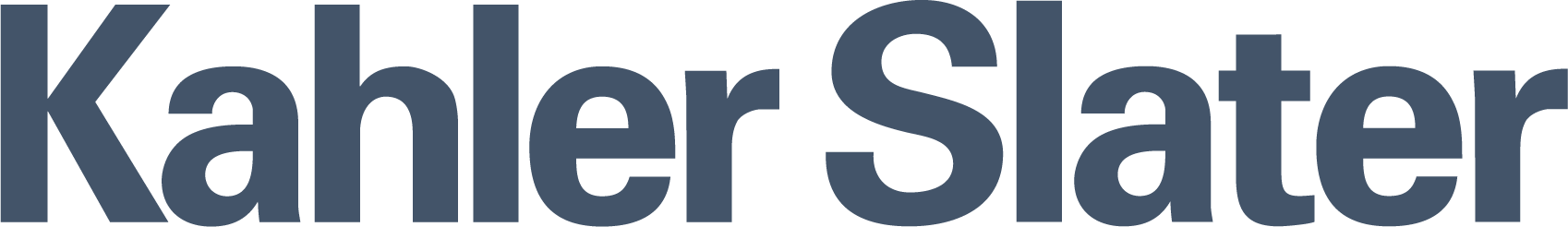 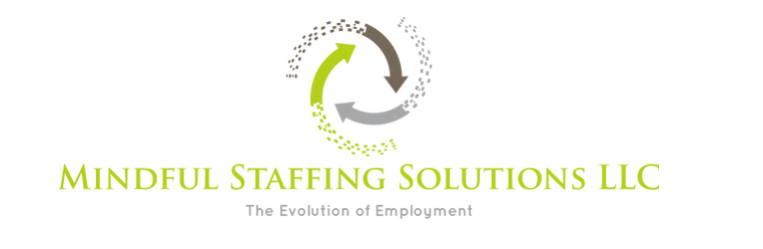 790 N Water St
Milwaukee, WI14,745 SF
555 E Wells St
Milwaukee, WI40,500 SF
11700 W Lake Park Dr
Milwaukee, WI32,300 SF
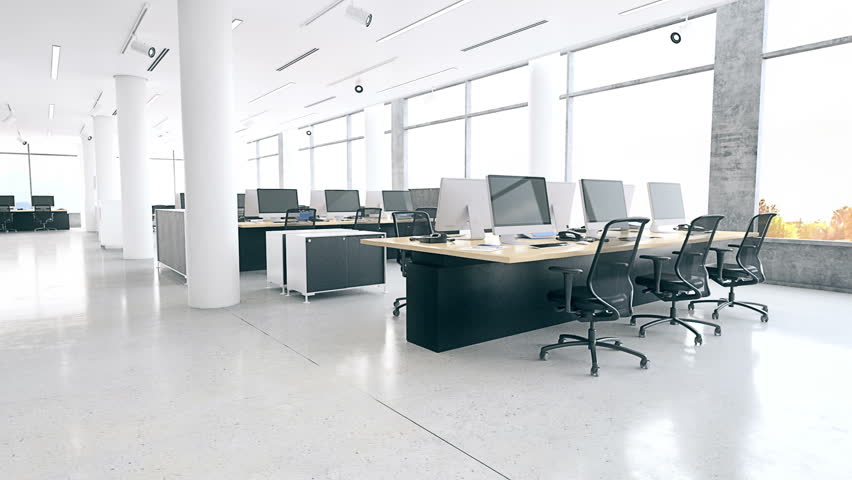 Office Market Disruptors
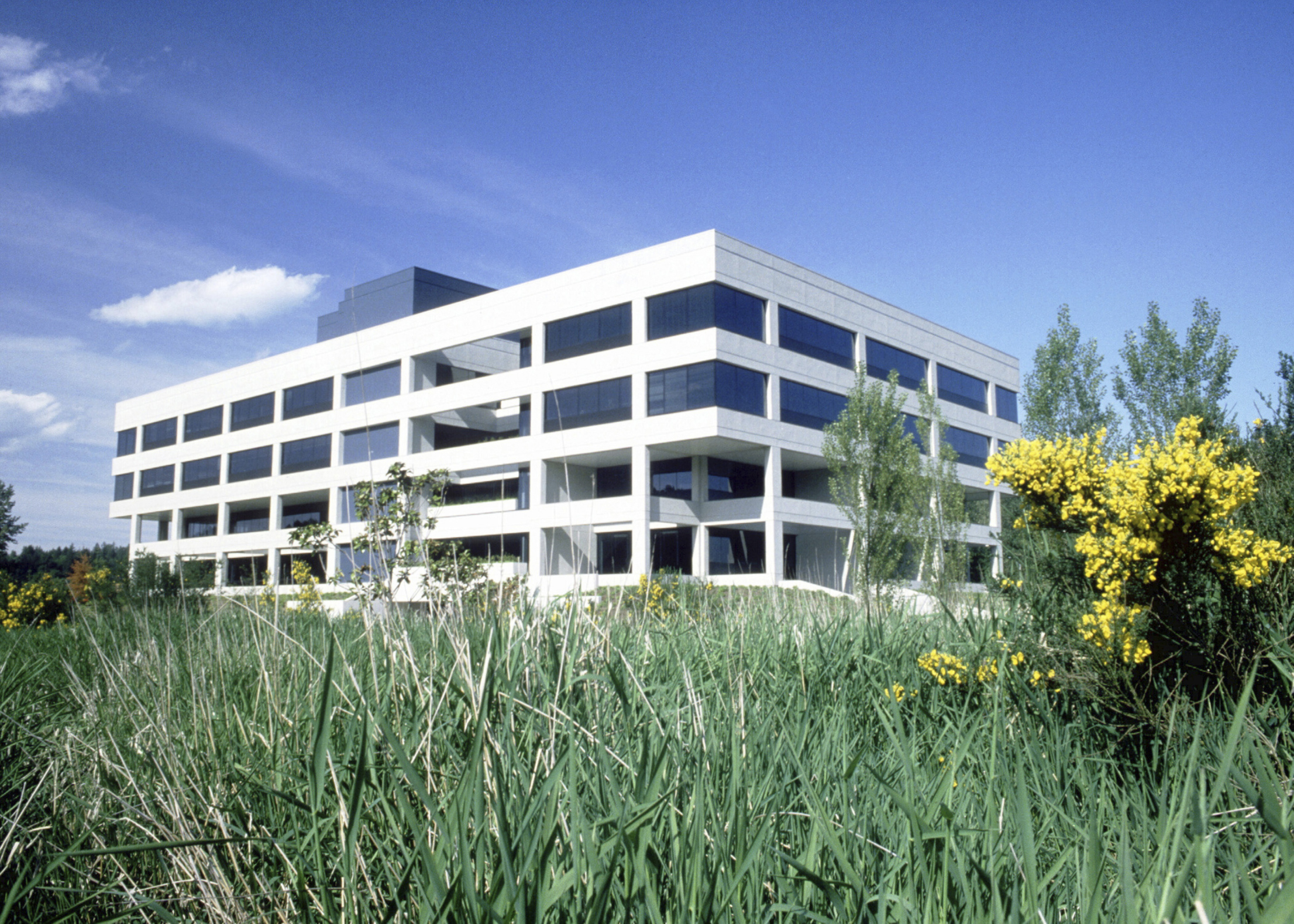 Suburban Office
Pre 2000’s
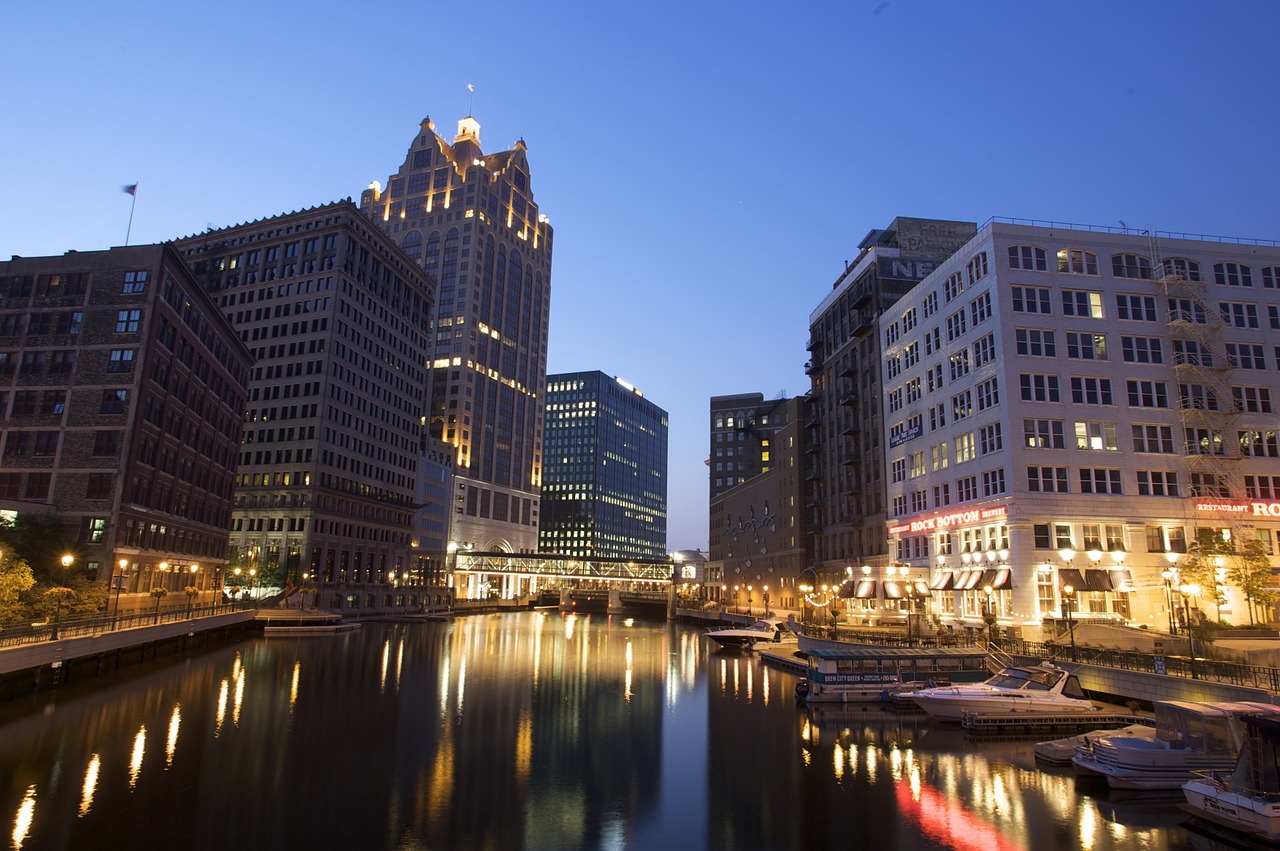 Strength of Downtown
2000 - 2020
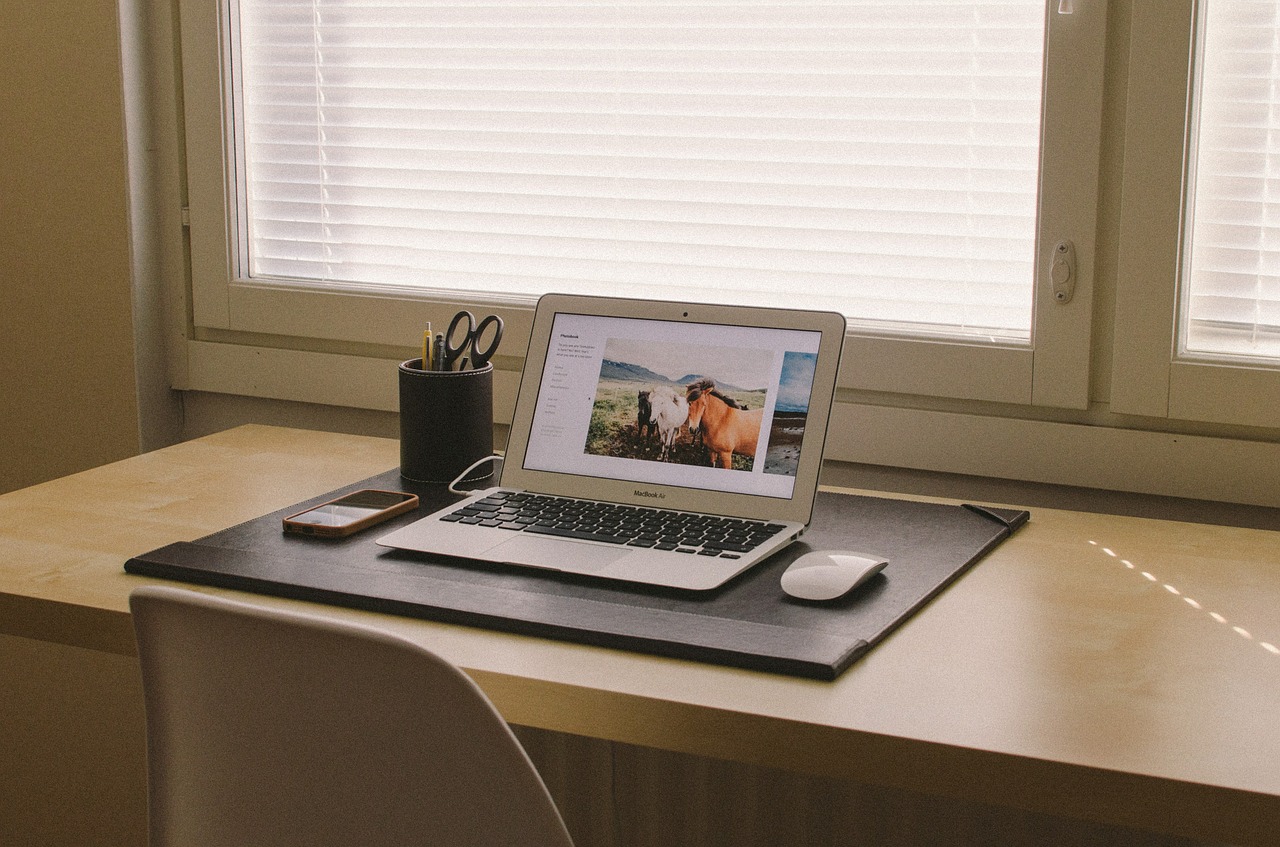 Work From Anywhere
2020 - TBD
Decision Making Process
PRE-PANDEMIC
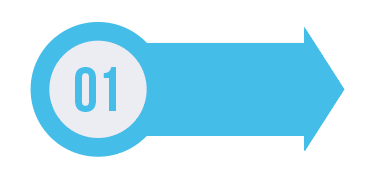 What is our culture?
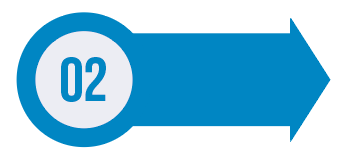 What area / location can we best attract talent?
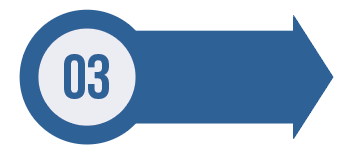 What space/property best accomplishes our goals while hitting our target economics?
Decision Making Process
PANDEMIC
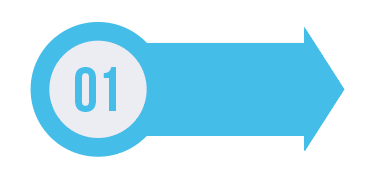 What is our culture?
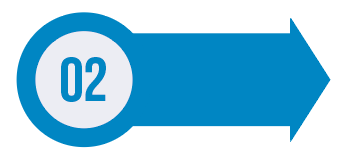 How do we operate as an organization? (Collaboratively vs Independently)
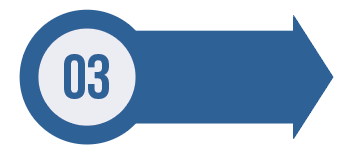 How can we ensure employee safety in the workplace?
(Ventilation, Touch Points, etc.)
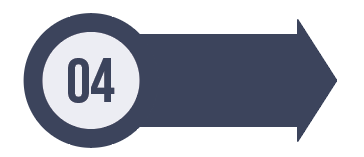 What tactic best accomplishes these objectives?
(Office Environment, Home Environment, Combination?)
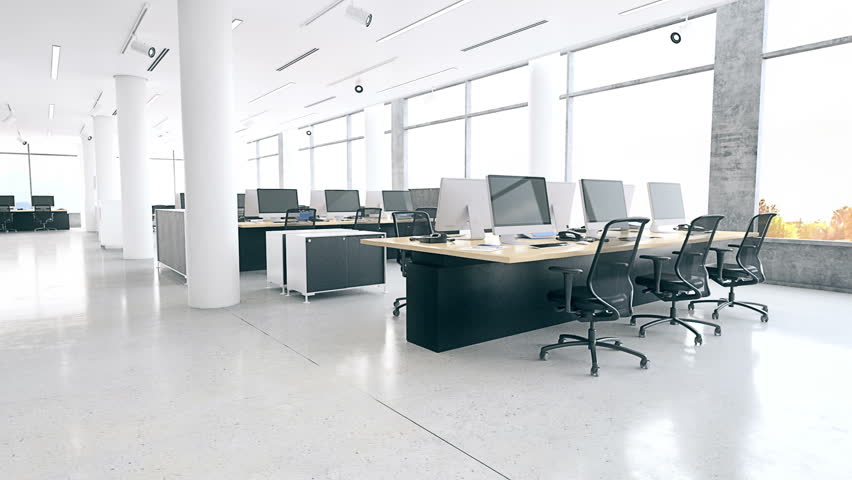 It is a Tenants Market
Tenants Have Choices
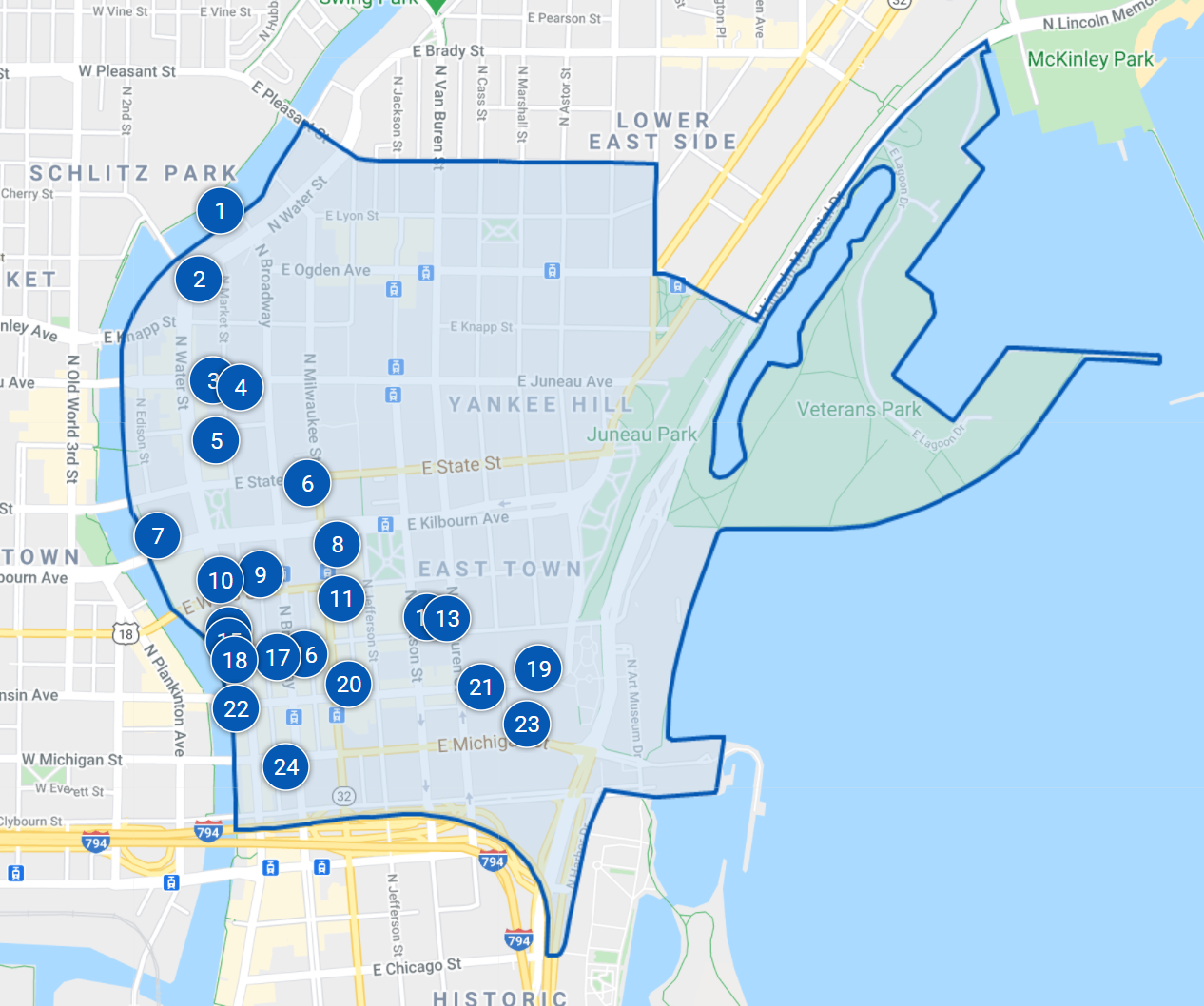 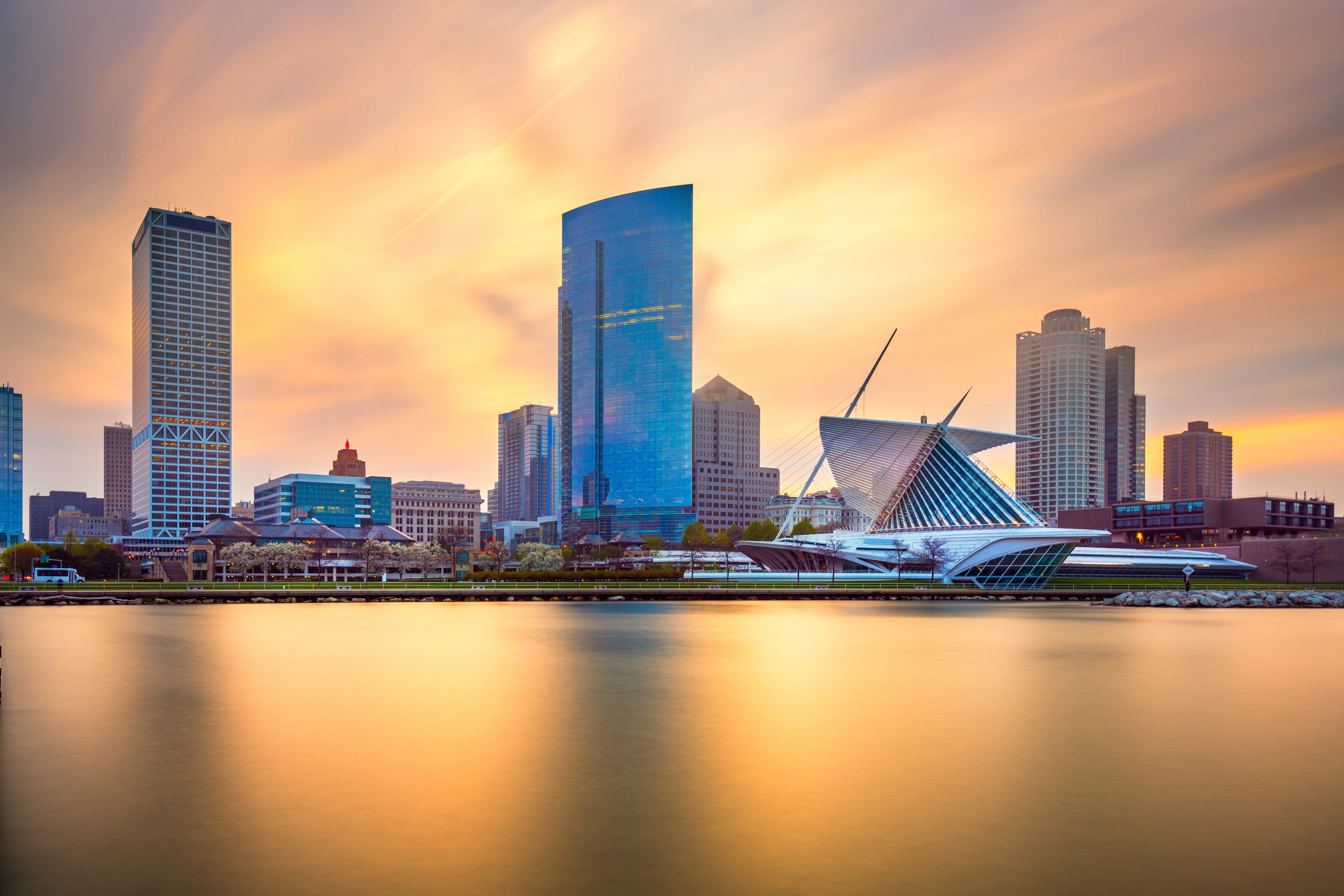 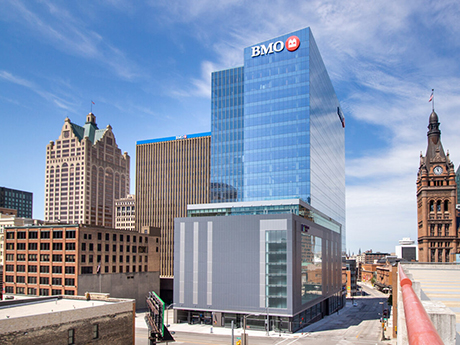 Delivery of BMO Tower
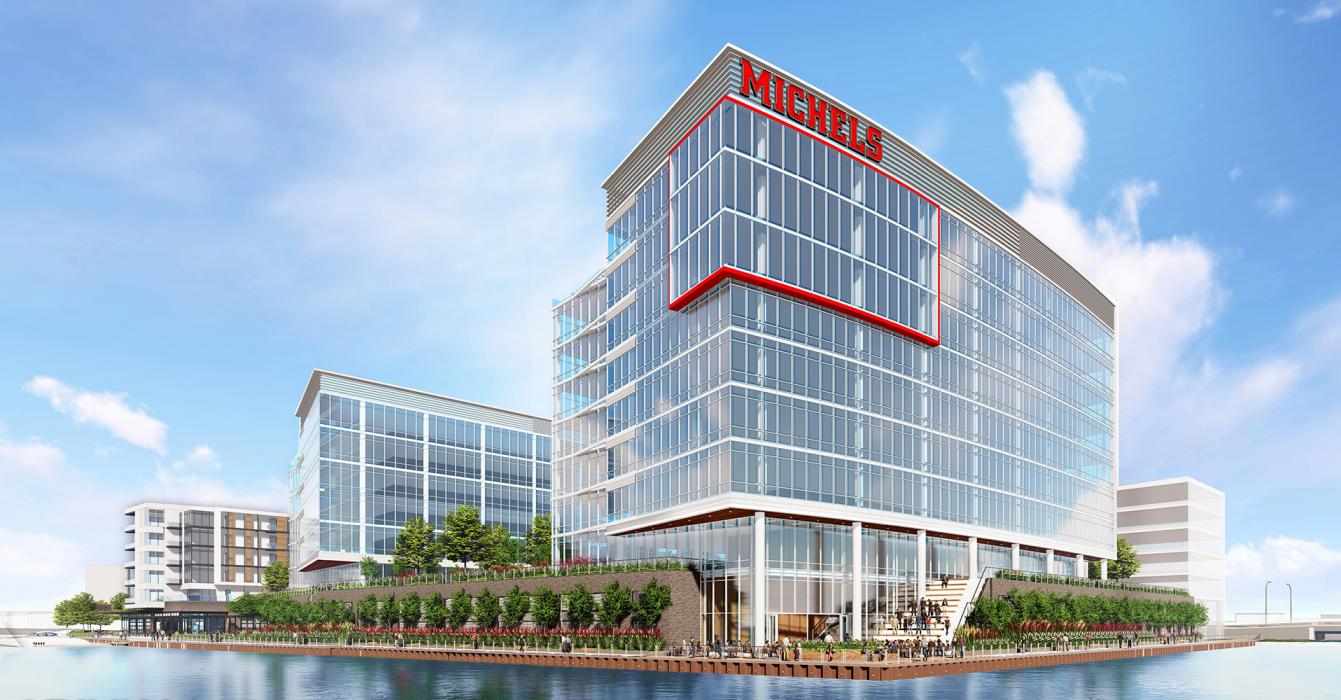 Availability in US Bank
R1VER
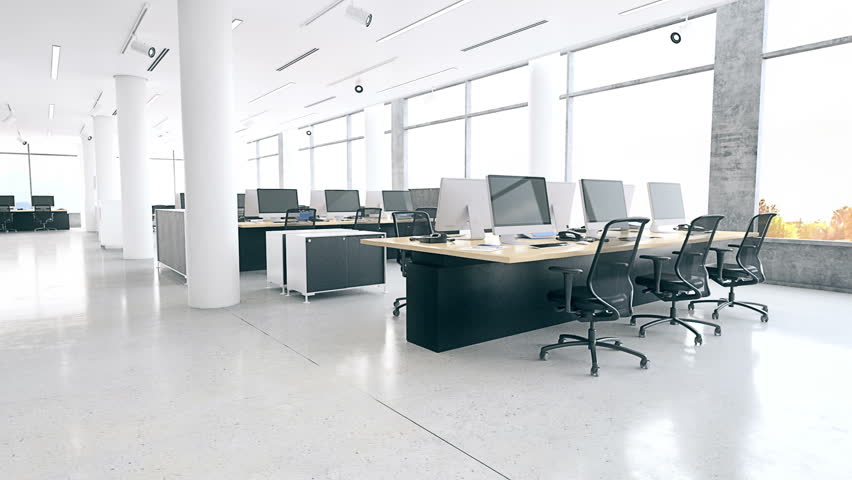 What is the Value Proposition?
Landlord Value Proposition
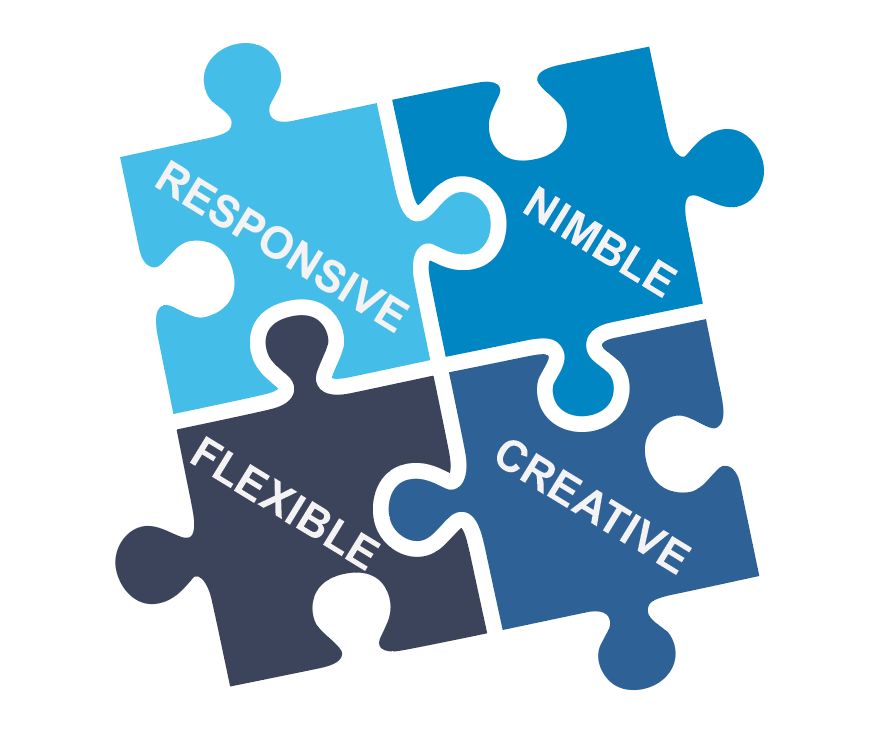 How did Jim do?
2020 Predictions  - Jim Cavanaugh, Cushman & Wakefield | Boerke
Fiserv will locate downtown
A major corporate tenant will announce a substantial suburban development
The DNC will be a “Brokered” Convention
2021 Predictions
Office isn’t dead! There will continue to be increased interest in the suburbs, lower rise buildings, and single tenant sites.
A vaccine will become readily available by summer 2021 leading the majority of companies to return to the office at full capacity.
Demand for office space will increase significantly in Q3 & Q4
Giannis will lead the Bucks to the NBA finals.